Odpočet stratégie rozvoja školstva na území TTSK na roky 2023 – 2027

za rok 2023/204
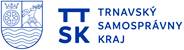 Mgr. Stanislav Pravda
Stratégia rozvoja školstva na území TTSK na roky 2023 – 2027 bola schválená Uznesením Zastupiteľstva TTSK č.157/2023/08 zo dňa 25. 10. 2023
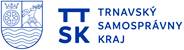 Sieť škôl a školských zariadení v TTSK
V  Trnavskom samosprávnom kraji  sa nachádzalo k 15.9.2024:
314 materských škôl, z toho 297 verejných, 10 súkromných a 7 cirkevných 
209 základných škôl, z toho 7 cirkevných a 5 súkromné
7 spojených škôl s organizačnými zložkami, ktoré sú zahrnuté v počte stredných odborných škôl, v počte gymnázií a stredných športových škôl a základná škola
45 stredných odborných škôl, z toho 1 cirkevná a 10 súkromných škôl
20 gymnázií a z toho 2 cirkevné a 4 súkromné
2 stredné športové školy 
1 škola umeleckého priemyslu
4 jazykové školy, z toho 3 ako súčasť škôl, 1 súkromná 
1 súkromná škola v prírode
1 súkromné konzervatórium 
8 centier poradenstva a prevencie
3 centrá voľného času
5 vysokých škôl so sídlom v TTSK a 4 detašované pracoviská 2 vysokých škôl z Nitry a Bratislavy
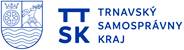 Sieť škôl a školských zariadení v TTSK
V  Trnavskom samosprávnom kraji  sa nachádzalo k 15.9.2024:
16 školských internátov, z toho 2 súkromné a 1 cirkevný
35 školských jedální, z toho 8 súkromných a 1 cirkevná
11 výdajných školských jedální, z toho 1 súkromná a 1 cirkevná
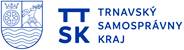 Sieť škôl a školských zariadení v TTSK
V  Trnavskom samosprávnom kraji  sa nachádzalo k 15.9.2024:
85 materských škôl s VJM a VJM+SJL, z toho 3 cirkevné. V okrese DS 71 
       a z toho 3 cirkevné MŠ, v okrese GA 14 
45 ZŠ s VJM a VJM+SJL, z toho 2 cirkevné. V okrese DS 31 a z toho 2 cirkevné, v okrese GA 15.  
10 ZŠ s VJM s ročníkmi 1-4, z toho 6 v okres DS a 4 v okrese GA.
8 stredných odborných škôl s VJM, z toho 4 súkromné stredné odborné školy s VJM
4 gymnáziá s VJM a z toho 1 súkromné
od 01. 09. 2021 vznikli 2 spojené školy  - jedna s organizačnou zložkou SOŠ rozvoja vidieka s VJM a Stredná športová škola, druhá so zložkami SOŠ stavebná s VJM a SOŠ informatiky a služieb s VJM v DS
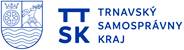 Sieť škôl a školských zariadení v TTSK
Počty žiakov na školách po okresoch v školskom roku 2024/2025
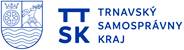 Počet osemročných gymnázií podľa zriaďovateľov v školskom roku 2024/2025
Sieť škôl a školských zariadení v TTSK
Počet žiakov podľa odborov v šk. roku 2024/2025
Celkový počet žiakov k 15.9.2024 na SOŠ v TTSK bol 14 202.
 odbor F – 1,38 %
 odbor H – 17,04 %
 odbor M – 51,39 %
 odbor K – 20,84 %
 odbor Q – 1,69%
 odbor L – 6,44 % 
 odbor N – 1,22 %
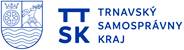 Sieť škôl a školských zariadení v TTSK
Efektivizácia siete škôl:
 
Od 1. 9. 2023 bola zriadená Spojená škola, Nerudova 13, Hlohovec s dvoma organizačnými zložkami:
Stredná odborná škola chemická, Nerudova 13, Hlohovec
Škola umeleckého priemyslu Hlohovec, Nerudova 13, Hlohovec
 
Od 1. 9. 2024 bola zriadená Spojená škola, Slnečná 2, Šamorín s dvoma organizačnými zložkami:
Gymnázium M. R. Štefánika, Slnečná 2, Šamorín
Základná škola, Slnečná 2, Šamorín
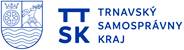 Vyhodnotenie PV výkonov pre školský rok 2024/2025
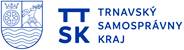 Systém duálneho vzdelávania
Porovnanie merateľných ukazovateľov duálneho vzdelávania 
šk. rokov 2018/2019 a  2023/2024
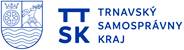 Výstup: TTSK dlhodobo podporuje žiakov zapojených do SDV a to formou župného balíčka, ktorý zahŕňa štipendium vo výške 50,-, BUS kartu a bezplatné ubytovanie na internátoch v zriaďovateľskej pôsobnosti na území TTSK.
Strategické ciele
Strategický cieľ  ­– Vytvorenie funkčnej a stabilnej siete stredných škôl v TTSK 
Strategický cieľ – Podpora motivácie pedagogických a nepedagogickým pracovníkov 
Strategický cieľ – Rozvoj zručností riadiacich pracovníkov
Strategický cieľ – Podpora a rozvoj systému duálneho vzdelávania na území TTSK
Strategický cieľ – Podpora nedostatočne obsadených odborov na území TTSK
Strategický cieľ – Podpora rozvoja kariérneho poradenstva na území TTSK 
Strategický cieľ – Monitorovanie a vyhodnocovanie kvality škôl
Strategický cieľ – Rozvoj spolupráce s mládežou 
Strategický cieľ­ – Zvýšenie kvality jedál, modernizácia a zvyšovanie kvality prostredia zariadení školského stravovania
Strategický cieľ – Modernizácia a zvyšovanie kvality prostredia školských internátov
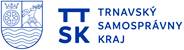 Strategické ciele
Strategický cieľ  ­– Vytvorenie funkčnej a stabilnej siete stredných škôl v TTSK
Merateľný ukazovateľ: Školy, ktorým sa podarilo zvýšiť počet žiakov nad 200
Merateľný ukazovateľ: Počet novovytvorených spojených škôl
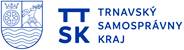 Merateľný ukazovateľ: Vypracovanie ozdravného plánu pre GYM
Strategické ciele
Strategický cieľ  ­– Vytvorenie funkčnej a stabilnej siete stredných škôl v TTSK
Výstup:
Pre rok 2024 bol plán škôl, ktorým sa podarí zvýšiť počet žiakov nad 200 stanovený na 2 školy. Tento plán sme prekročili. Z 11 škôl, ktoré mali pod 200 žiakov zostali v školskom roku 2024/2025 už iba 4. SOŠ chemická Hlohovec a ŠUP Hlohovec boli spojené do jednej školy a ostatné školy navýšením plánu výkonov zo strany zriaďovateľa zvýšili počty svojich žiakov.
Plán novovytvorených spojených škôl sme pre rok 2024 taktiež prekročili, z dôvodu vzniku Spojenej školy, Slnečná 2, Šamorín od 01. 09. 2024, ktorý bol naplánovaný až na ďalší rok. 
Ozdravný plán pre gymnáziá v zriaďovateľskej pôsobnosti TTSK bol v roku 2024 vypracovaný.
 
Opatrenia boli splnené.
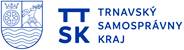 Strategické ciele
Strategický cieľ  ­– Vytvorenie funkčnej a stabilnej siete stredných škôl v TTSK
Merateľný ukazovateľ: Počet vypracovaných analýz
Výstup:
V roku 2024 sme vypracovali analýzu siete odborov, ktorá rieši spomínané problematické okruhy. V ďalšom období budeme postupne pracovať na zmenách v sieti, ktoré budú reflektovať na výsledky analýzy. 
Opatrenie bolo splnené.
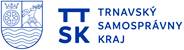 Merateľný ukazovateľ: Počet rozpisu  plánu výkonov
Výstup:
V roku 2024 sme vypracovali návrh plánu výkonov so splneným uvedených zásad. Dodržali sme prognózu na žiakov gymnázií na úrovni 20% a neznižovali sme počty žiakov pre H odbory.
Opatrenie bolo splnené.
Strategické ciele
Strategický cieľ  ­– Vytvorenie funkčnej a stabilnej siete stredných škôl v TTSK
Merateľný ukazovateľ: Počet debarierizovaných škôl
Výstup:
V roku 2024  boli realizované a uhradené projektové dokumentácie na debarierizáciu 19 škôl. Na žiadnej škole nebola debarierizácia v roku 2024 ukončená. Z tohto dôvodu sa samotná realizácia posúva do roku 2025.
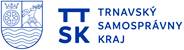 Merateľný ukazovateľ: Zmodernizované školy
Výstup:
TTSK plánoval financovať modernizáciu škôl a školských zariadení v opatrení 3.1.4.2. z prostriedkov SIH (Slovak investment Holding), pred podpisom zmluvy Vláda SR od zámeru ustúpila. Z týchto dôvodov došlo k prehodnoteniu uvedených investícií a TTSK sa snažil v roku 2024 realizovať vybrané investície z vlastných zdrojov.
Strategické ciele
Strategický cieľ  ­– Vytvorenie funkčnej a stabilnej siete stredných škôl v TTSK
Merateľný ukazovateľ: Zmodernizované laboratóriá
Výstup:
V priebehu roka 2024 boli zrealizované projektové dokumentácie na všetky druhy laboratórií na 9 stredných školách.
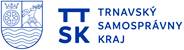 Merateľný ukazovateľ: Rekonštruované multifunkčné športoviská a športové areály
Výstup:
TTSK v roku 2024 začal realizovať projektové dokumentácie na ihriská na 6 stredných školách.
Strategické ciele
Strategický cieľ  ­– Vytvorenie funkčnej a stabilnej siete stredných škôl v TTSK
Merateľný ukazovateľ: Rekonštrukcia odborných učební a dielní
Výstup:
V priebehu roka 2024 spustil TTSK proces prípravy vereného obstarávania na projektové dokumentácie.
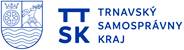 Merateľný ukazovateľ: Počet škôl s energetickým auditom
Výstup:
V priebehu roka 2024 spustil TTSK proces prípravy vereného obstarávania na projektové dokumentácie.
Strategické ciele
Strategický cieľ  ­– Vytvorenie funkčnej a stabilnej siete stredných škôl v TTSK
Merateľný ukazovateľ: Budovy so zníženou energetickou náročnosťou
Výstup: v procese realizácie.
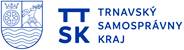 Merateľný ukazovateľ: Školy s vybudovanými fotovoltickými panelmi
Výstup: v procese realizácia, z dôvodu nedostatku finančných prostriedkov je realizácia presunutá na rok 2025.
Strategické ciele
Strategický cieľ – Podpora motivácie pedagogických a nepedagogickým pracovníkov
Merateľný ukazovateľ: Príspevok na bývanie pre učiteľov a MOV
Výstup: Opatrenie bolo splnené.
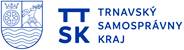 Merateľný ukazovateľ: Počet prijímateľov príspevku - zvýšenie kvalifikácie zamestnancov škôl
Výstup: Opatrenie bolo splnené. Prejavený záujem o tento benefit prevýšil náš plán.
Strategické ciele
Strategický cieľ – Podpora motivácie pedagogických a nepedagogickým pracovníkov
Merateľný ukazovateľ: Príspevok pre školu účelovo viazaného na zvyšovanie ohodnotenia učiteľov a zamestnancov škôl za vykonávanie mimovyučovacej činnosti
Výstup: Opatrenia boli splnené, smernica bola vypracovaná, príspevky boli vyplatené.
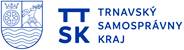 Merateľný ukazovateľ: Systém oceňovania učiteľov na úrovni samosprávneho kraja
Výstup: Opatrenie nesplnené z dôvodu nedostatku finančných zdrojov.
Strategické ciele
Strategický cieľ – Podpora motivácie pedagogických a nepedagogickým pracovníkov
Merateľný ukazovateľ: Vypracovať systém vyhodnocovania údajov – starnúca populácia zamestnancov
Výstup: Na opatrení sa pracuje.
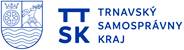 Strategické ciele
Strategický cieľ – Rozvoj zručností riadiacich pracovníkov
Merateľný ukazovateľ: Počet systémov vzdelávania
Výstup: Opatrenie bolo splnené.
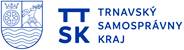 Strategické ciele
Strategický cieľ – Podpora a rozvoj systému duálneho vzdelávania na území TTSK
Merateľný ukazovateľ: Počet prijímateľov štipendií v SDV
Výstup: Opatrenia boli splnené.
Merateľný ukazovateľ: Počet aktívnych BUS kariet v školskom roku v SDV
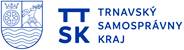 Výstup: Nakoľko náklady na dopravu a nákup, prolongáciu BUS kariet pre žiakov SDV a NOO sa čerpajú z jednej rozpočtovej položky, nižšie uvádzame súhrnnú tabuľku nákladov
Merateľný ukazovateľ: Počet aktívnych BUS kariet v NOO a SDV
Výstup: Opatrenia boli splnené.
Strategické ciele
Strategický cieľ – Podpora a rozvoj systému duálneho vzdelávania na území TTSK
Merateľný ukazovateľ: Počet prijímateľov benefitu bezplatné ubytovanie v SDV
Výstup: Opatrenie bolo splnené.
Merateľný ukazovateľ: Počet realizovaných propagačných aktivít SDV
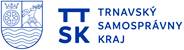 Výstup: Opatrenie bolo splnené.
Merateľný ukazovateľ: Počet uzatvorených nových partnerstiev
Výstup: Opatrenia boli splnené len čiastočne.
Strategické ciele
Strategický cieľ – Podpora nedostatočne obsadených odborov na území TTSK
Merateľný ukazovateľ: Počet prijímateľov štipendia NOO
Výstup: Opatrenie bolo splnené.
Merateľný ukazovateľ: Počet aktívnych BUS kariet v NOO
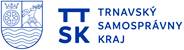 Výstup: Opatrenie bolo splnené. Nakoľko náklady na dopravu a nákup, prolongáciu BUS kariet pre žiakov SDV a NOO sa čerpajú z jednej rozpočtovej položky, nižšie uvádzame súhrnnú tabuľku nákladov.
Merateľný ukazovateľ: Počet aktívnych BUS kariet v NOO a SDV
Výstup: Opatrenia boli splnené.
Strategické ciele
Strategický cieľ – Podpora rozvoja kariérneho poradenstva na území TTSK
Merateľný ukazovateľ: Počet žiakov, ktorí sa zúčastnili kariérneho poradenstva v TalentCentre
Výstup: Opatrenie bolo splnené.
Merateľný ukazovateľ: Počet podujatí Kam na strednú v Trnavskej župe
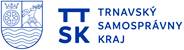 Výstup: Opatrenie bolo splnené.
Merateľný ukazovateľ: Počet worksopov Centra popularizácie fyziky
Výstup: Opatrenia boli splnené.
Strategické ciele
Strategický cieľ – Monitorovanie a vyhodnocovanie kvality škôl
Merateľný ukazovateľ: Vypracovanie metodiky systému riadenia škôl
Merateľný ukazovateľ: Vypracovanie návrhu platformy na riadenia kvality škôl
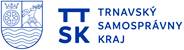 Merateľný ukazovateľ: Vypracovanie správy- Vyhodnotenie kvality škôl
Výstup: opatrenia rozpracované v spolupráci so ŠIOV.
Strategické ciele
Strategický cieľ – Monitorovanie a vyhodnocovanie kvality škôl
Merateľný ukazovateľ: Počet zakúpených licencií na interaktívnu elektronickú platformu pre riadenie kvality vzdelávania v škole – portál www.eduq.sk
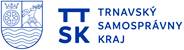 Merateľný ukazovateľ: Počet zakúpených licencií Moje portfólio FinQ (licencia na žiaka/40 eur)
Výstup: Opatrenia sú v procese realizácie.
Strategické ciele
Strategický cieľ – Rozvoj spolupráce s mládežou
Merateľný ukazovateľ: Vypracovanie dokumentu Koncepcia rozvoja práce s mládežou na území TTSK
Výstup: Opatrenie je v procese realizácie, cieľ je presunutý na rok 2025.
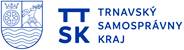 Merateľný ukazovateľ: Krajské centrum voľného času a prevádzkovanie centra voľného času
Výstup: v procese realizácie.
Strategické ciele
Strategický cieľ­ – Zvýšenie kvality jedál, modernizácia a zvyšovanie kvality prostredia zariadení školského stravovania
Merateľný ukazovateľ: Počet školských jedální a výdajných školských jedální
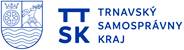 Výstup: v počiatočnom stave bol nesprávne uvedený počet výdajných školských jedální. Opatrenie je rozpracované.
Merateľný ukazovateľ: Počet stravníkov (žiakov)
Výstup: Počet stravníkov sa v roku 2024 zvýšil na 8025. Zvýšenie je z časti spojené aj s nárastom stravníkov v meste Šamorín, kde TTSK prevzal do svojej zriaďovateľskej pôsobnosti ZŠ a taktiež s nárastom žiakov v celom kraji.
Strategické ciele
Strategický cieľ – Modernizácia a zvyšovanie kvality prostredia školských internátov
Merateľný ukazovateľ: Rekonštruované a modernizované internáty
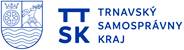 Výstup: V procese modernizácie sa nachádzajú momentálne 3 internáty, práce trvajú.
Merateľný ukazovateľ: Počet ubytovaných žiakov na internátoch stredných škôl
Výstup: Pokles počtu ubytovaných je z dôvodu rekonštrukcie troch internátov.
Ďakujem za pozornosť!
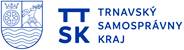